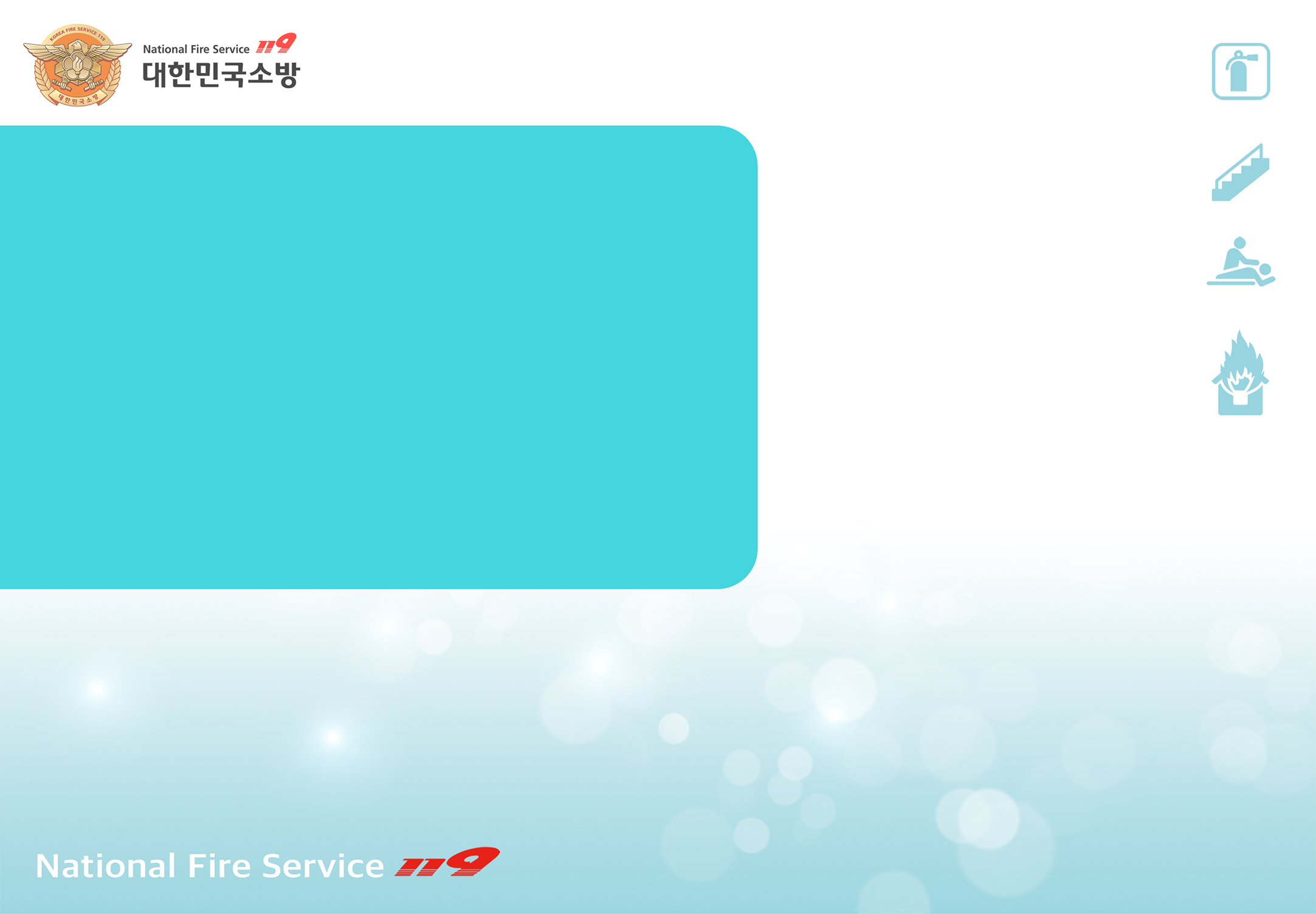 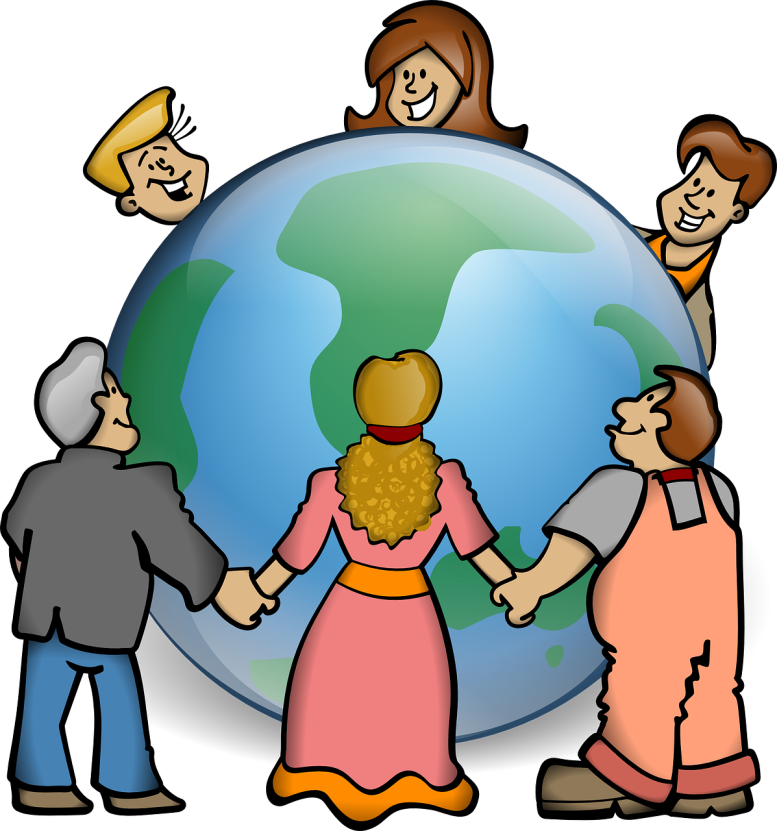 [ ตอน .6 ]
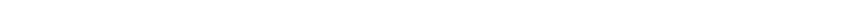 ความเสี่ยงไฟไหม้
ที่เกิดจากน้ำมัน
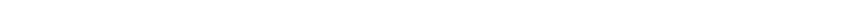 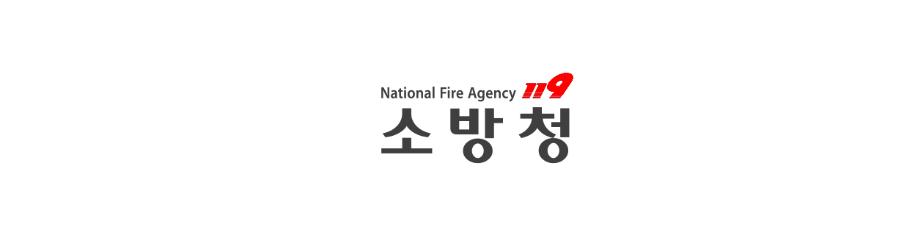 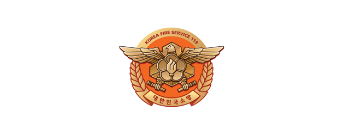 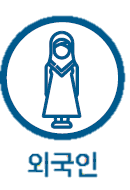 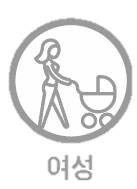 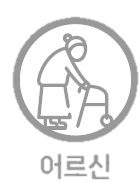 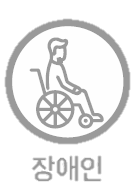 ผู้หญิง
คนต่างชาติ
ผู้อาวุโส
ผู้พิการ
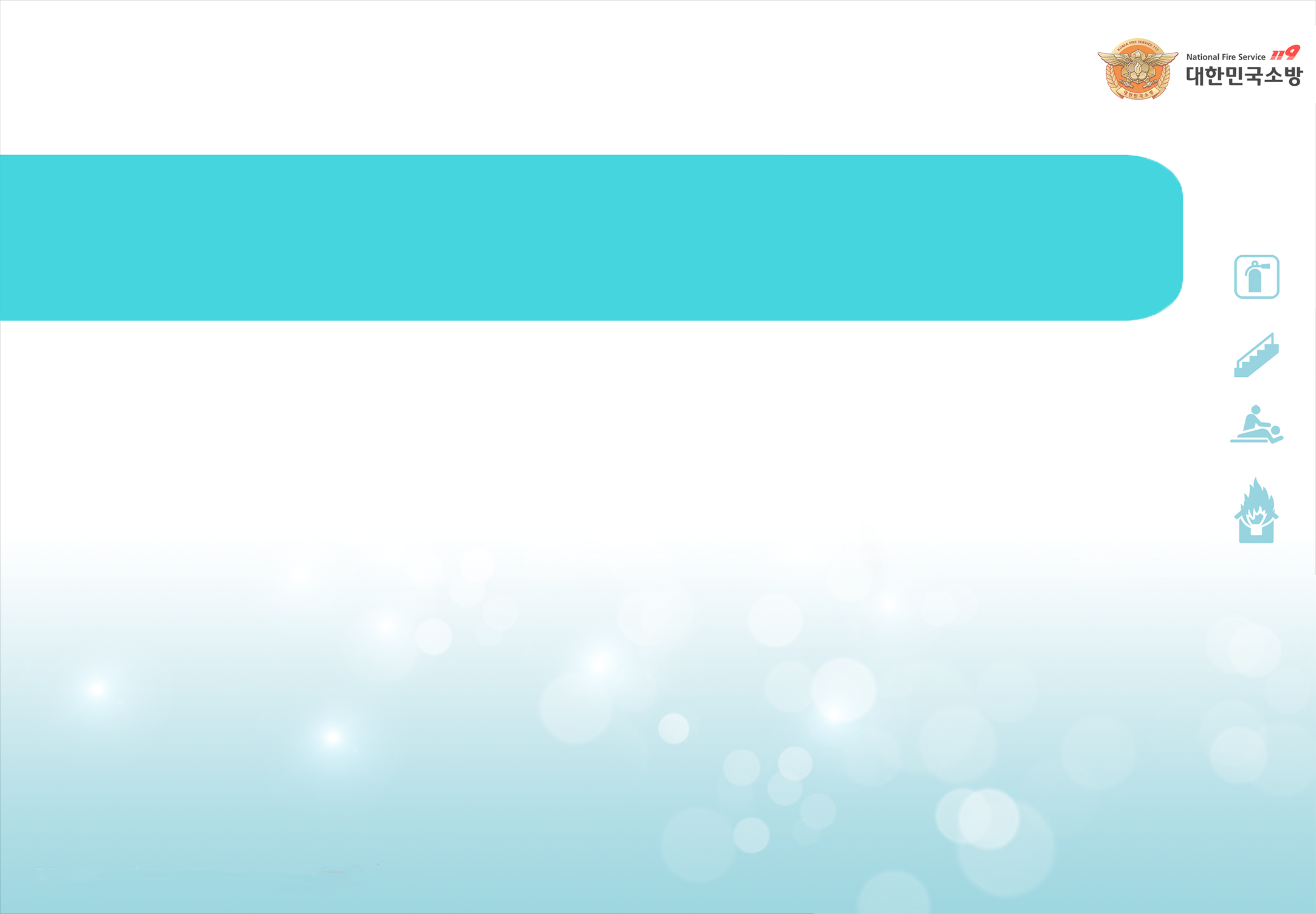 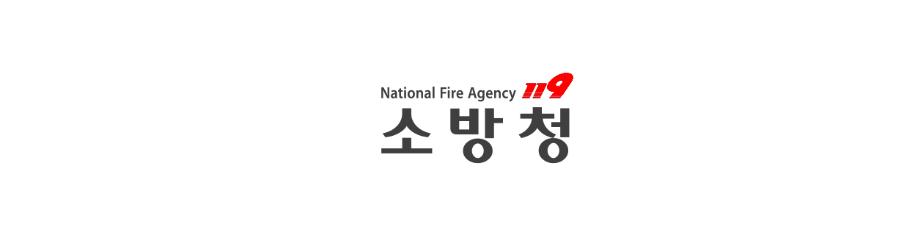 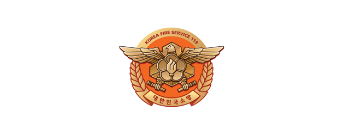 Contents
[ ตอน .6]
ความเสี่ยงไฟไหม้ที่เกิดจากน้ำมัน
1. สถิติการเกิดเพลิงไหม้ที่เกิดจากน้ำมัน_ 2p
2. ความเสี่ยงของเครื่องทำน้ำมัน_ 5p
3. กฎความปลอดภัยในการใช้น้ำมันในครัวเรือน_6p
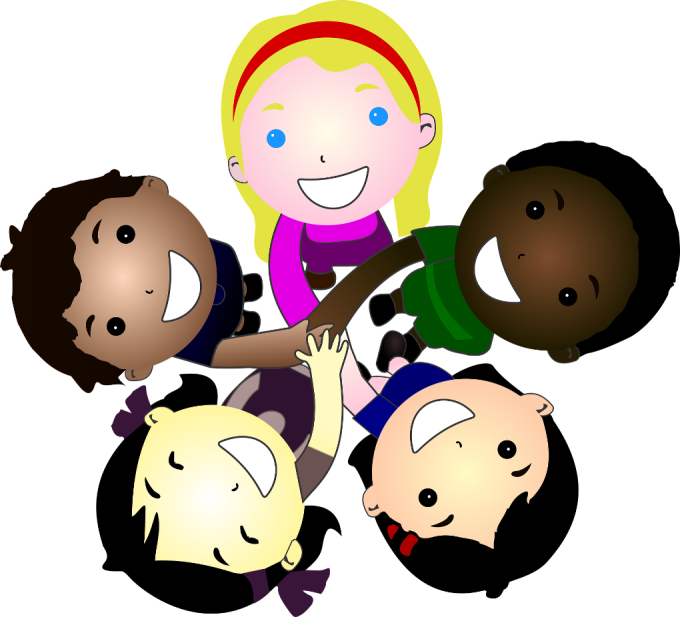 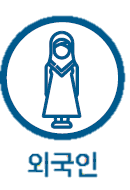 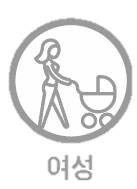 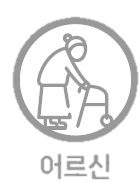 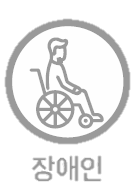 ผู้หญิง
คนต่างชาติ
ผู้อาวุโส
ผู้พิการ
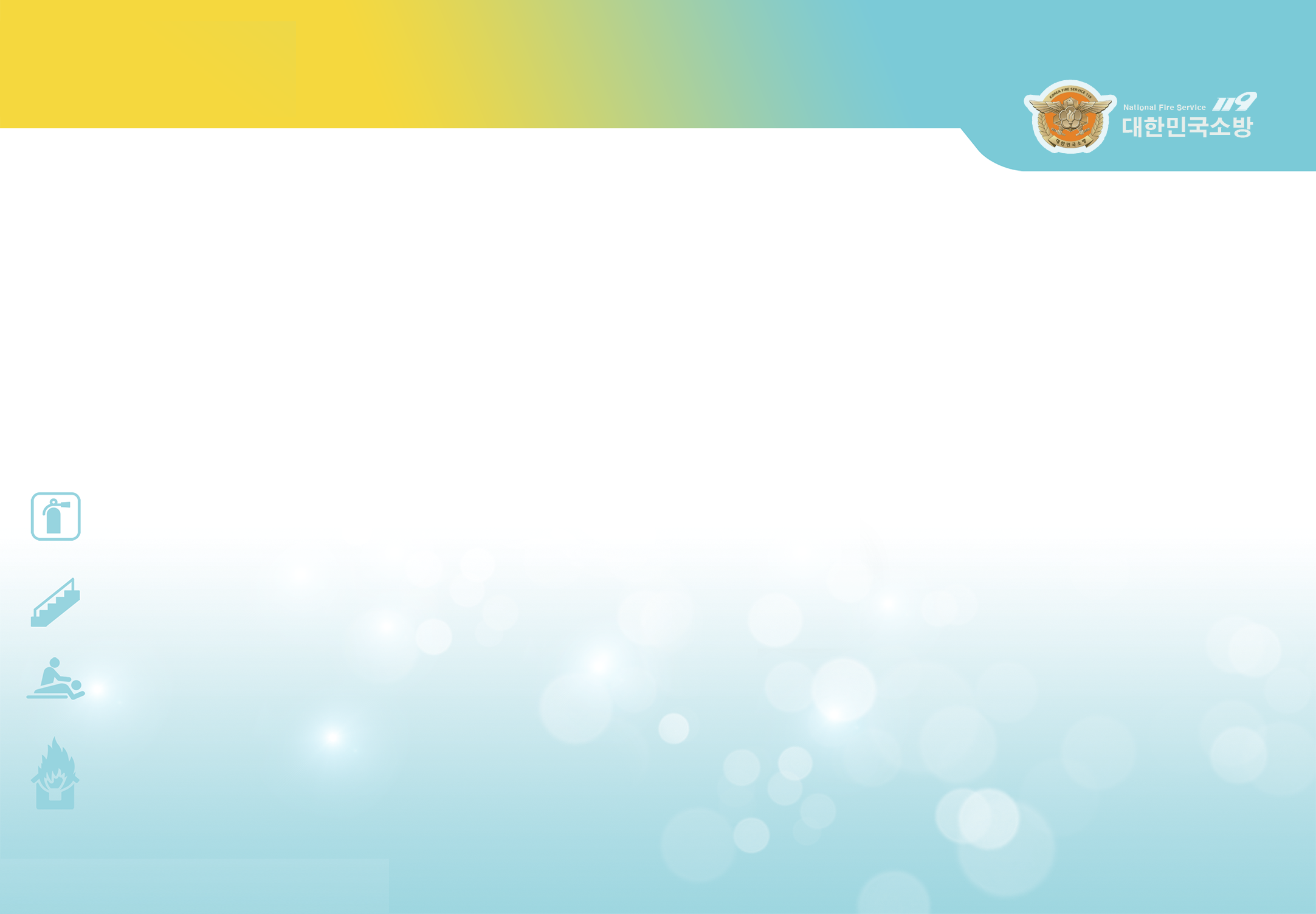 สถิติการเกิดเพลิงไหม้ที่เกิดจากน้ำมัน
1
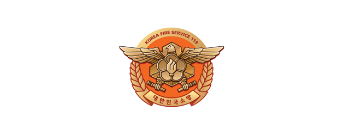 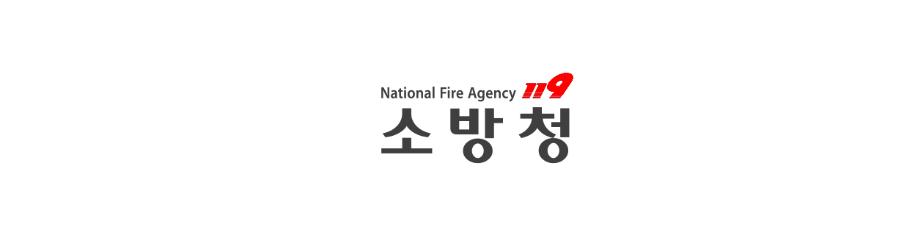 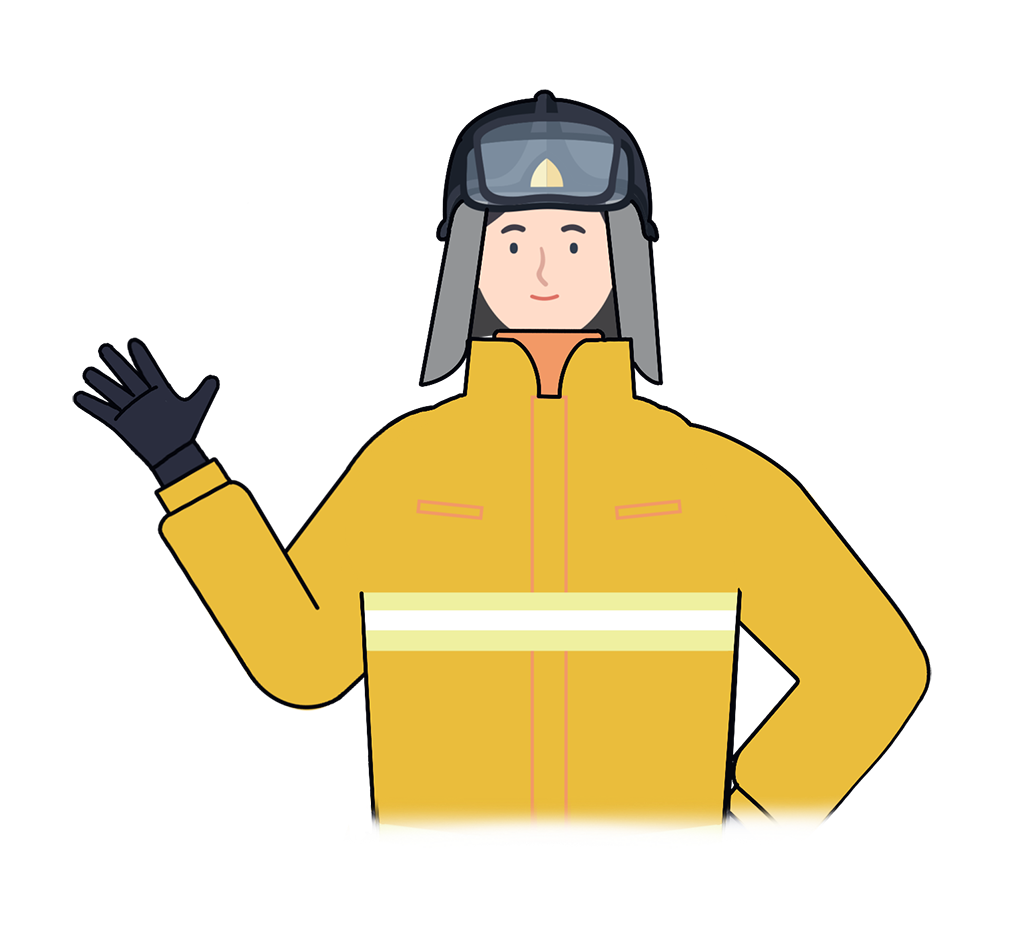 “
เวลา 11.00 น. ของวันที่ 7 ตุลาคม 2562 
ที่สถานีบริการน้ำมัน Goyang ในจังหวัด Goyang 

       ถังน้ำมันเชื้อเพลิงระเบิดทำให้เกิดไฟไหม้ครั้งใหญ่
ไฟลุกลามอย่างกว้างขวางและก่อให้เกิดความวิตกกังวลในที่สาธารณะ (ความเสียหายต่อทรัพย์สิน 4.3 พันล้านวอนไม่มีการบาดเจ็บล้มตาย) ดังนั้นเรามาวิเคราะห์รวมถึงดูข้อบังคับเรื่องความปลอดภัยของน้ำมัน
“
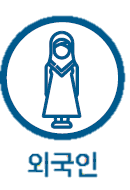 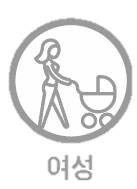 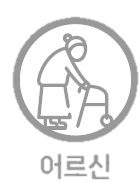 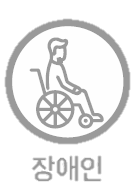 2
ผู้หญิง
คนต่างชาติ
ผู้อาวุโส
ผู้พิการ
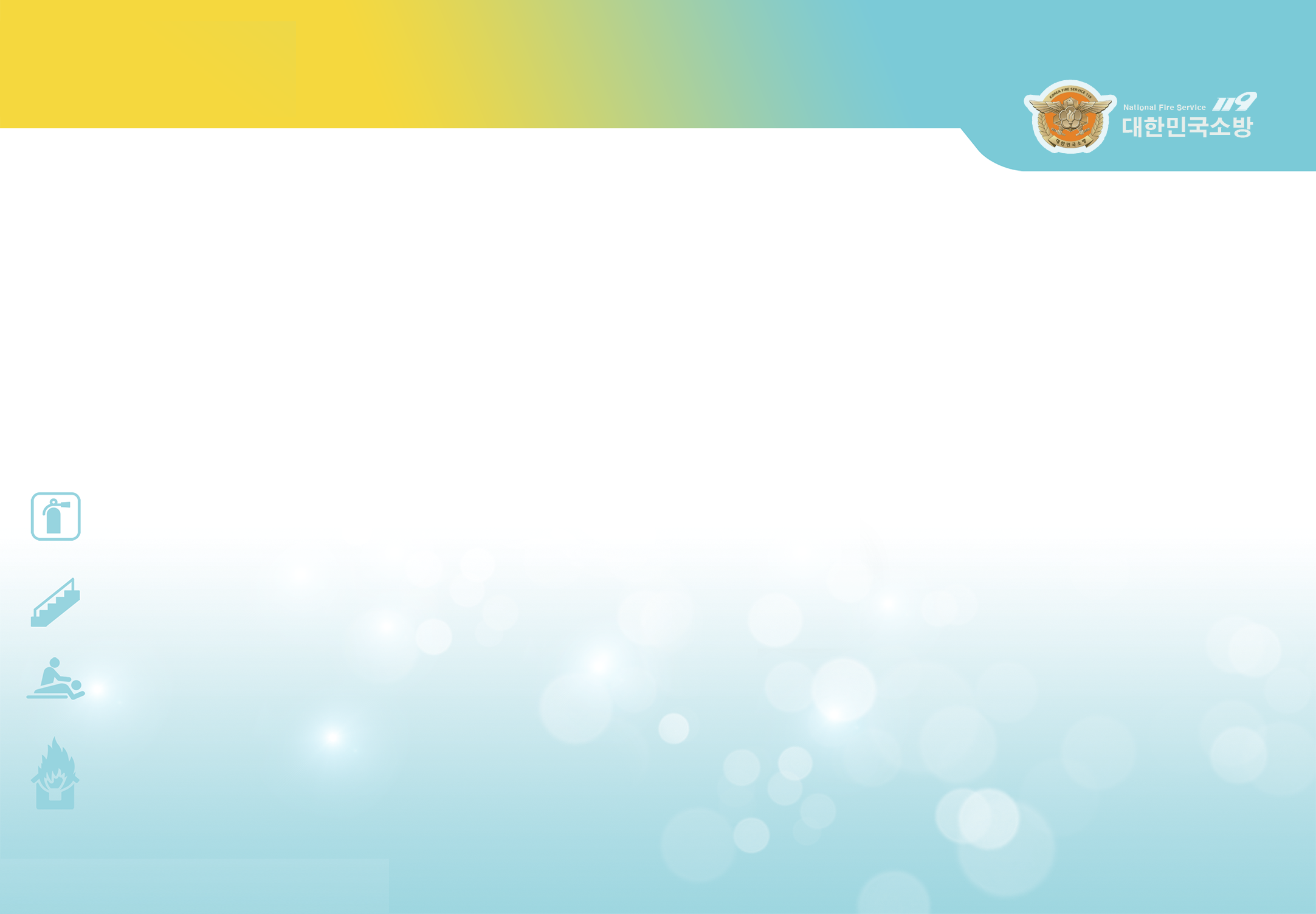 สถิติการเกิดเพลิงไหม้ที่เกิดจากน้ำมัน
1
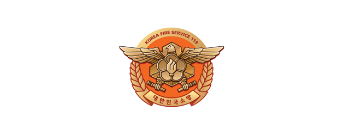 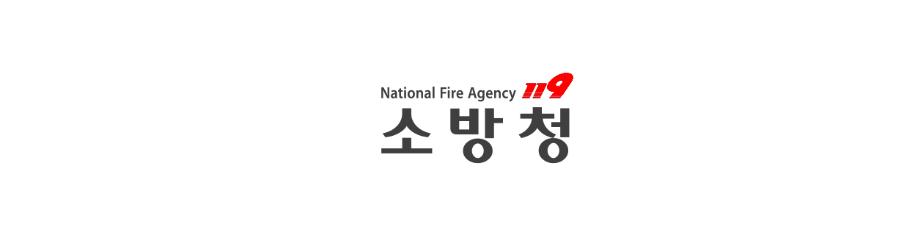 สถิติการเกิดไฟไหม้จากน้ำมัน
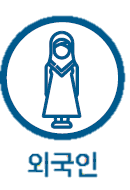 ระบบข้อมูลอัคคีภัยแห่งชาติ (www.firedata.go.kr), สถิติการเกิดไฟไหม้น้ำมัน
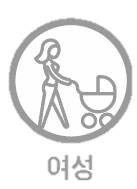 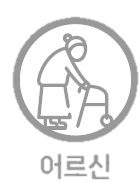 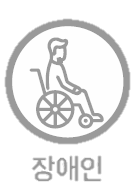 3
ผู้หญิง
คนต่างชาติ
ผู้อาวุโส
ผู้พิการ
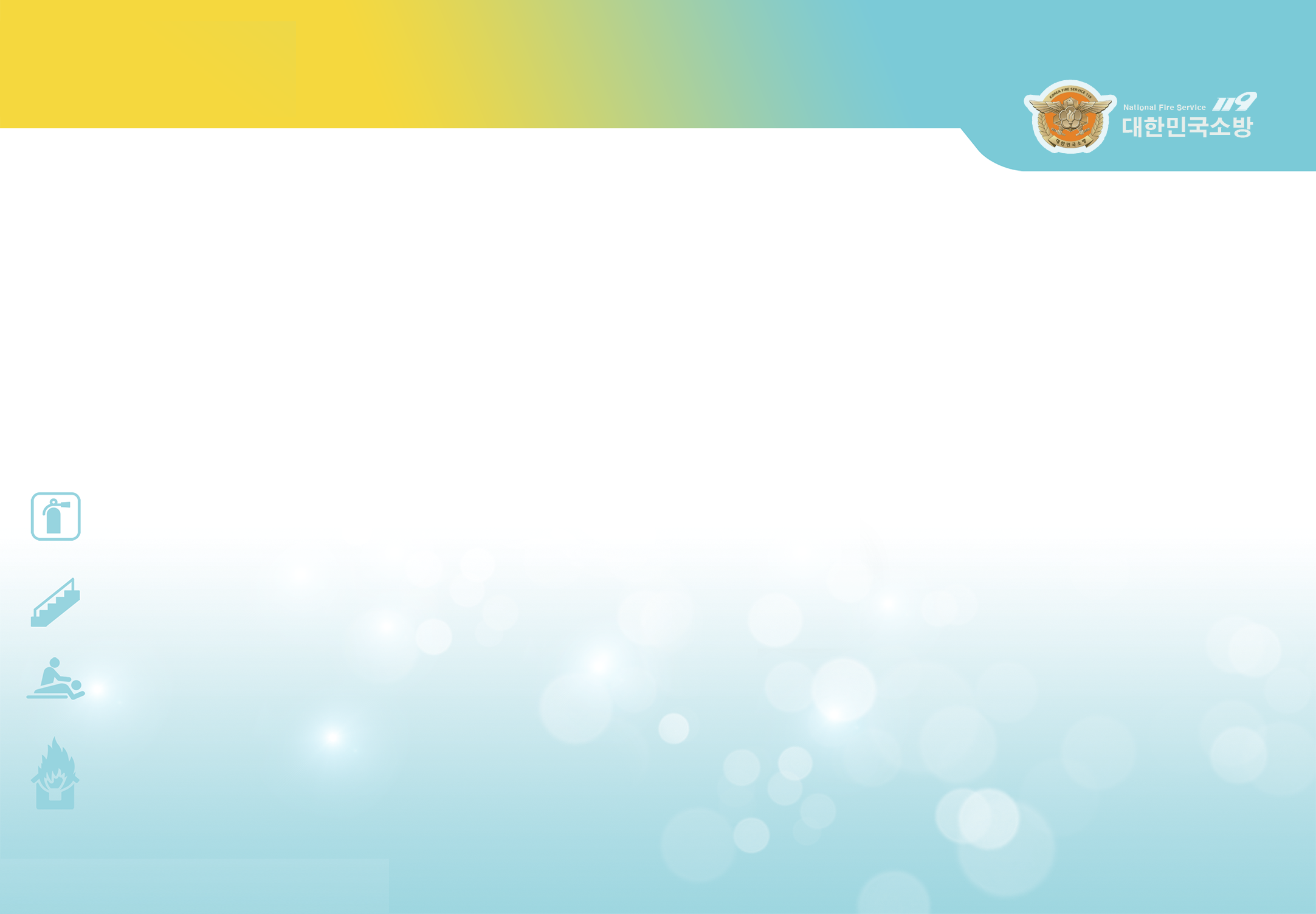 สถิติการเกิดเพลิงไหม้ที่เกิดจากน้ำมัน
1
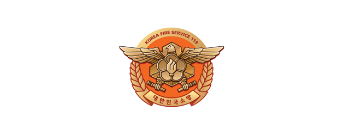 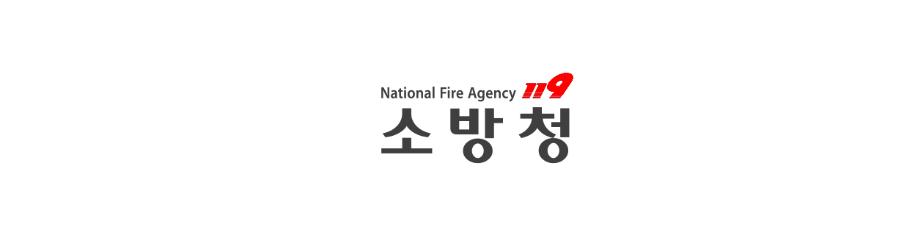 ในกองไฟที่เกิดจากน้ำมันเบนซินในซูวอน
คน 3 คนประสบกับไฟไหม้อย่างรุนแรง
การใช้เครื่องทำความร้อนน้ำมันทำให้เกิดไฟไหม้ที่ร้านอาหาร
ที่ร้านอาหารแห่งหนึ่งในจังหวัดซองนำเครื่องทำความร้อนฆ่าผู้หญิงอายุ 50 ปี

สาเหตุของการเกิดไฟไหม้คือร้านค้าได้เปิดตัวเครื่องทำความร้อนที่ใช้น้ำมันเป็นเชื้อเพลิง
ทำให้เกิดไฟไหม้เพราะน้ำมันเป็นตัวจุดชนวน


                                MBC 2018.3.27
ที่ร้านอาหารแห่งหนึ่งในเขต Kwon Son เมืองซูวอนเกิดไฟไหม้และใช้เวลา 20 นาทีเพื่อให้ไฟดับ

ไฟส่งผลให้มีผู้ได้รับบาดเจ็บ 3 ราย พวกเขาบาดเจ็บทั่วร่างกายและขา
ถูกนำส่งไปโรงพยาบาลทันที
                          
                                       ข่าว 2019.1.14
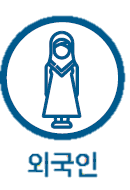 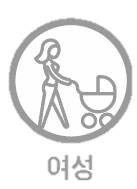 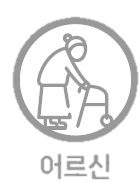 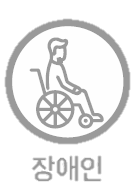 3
ผู้หญิง
คนต่างชาติ
ผู้อาวุโส
ผู้พิการ
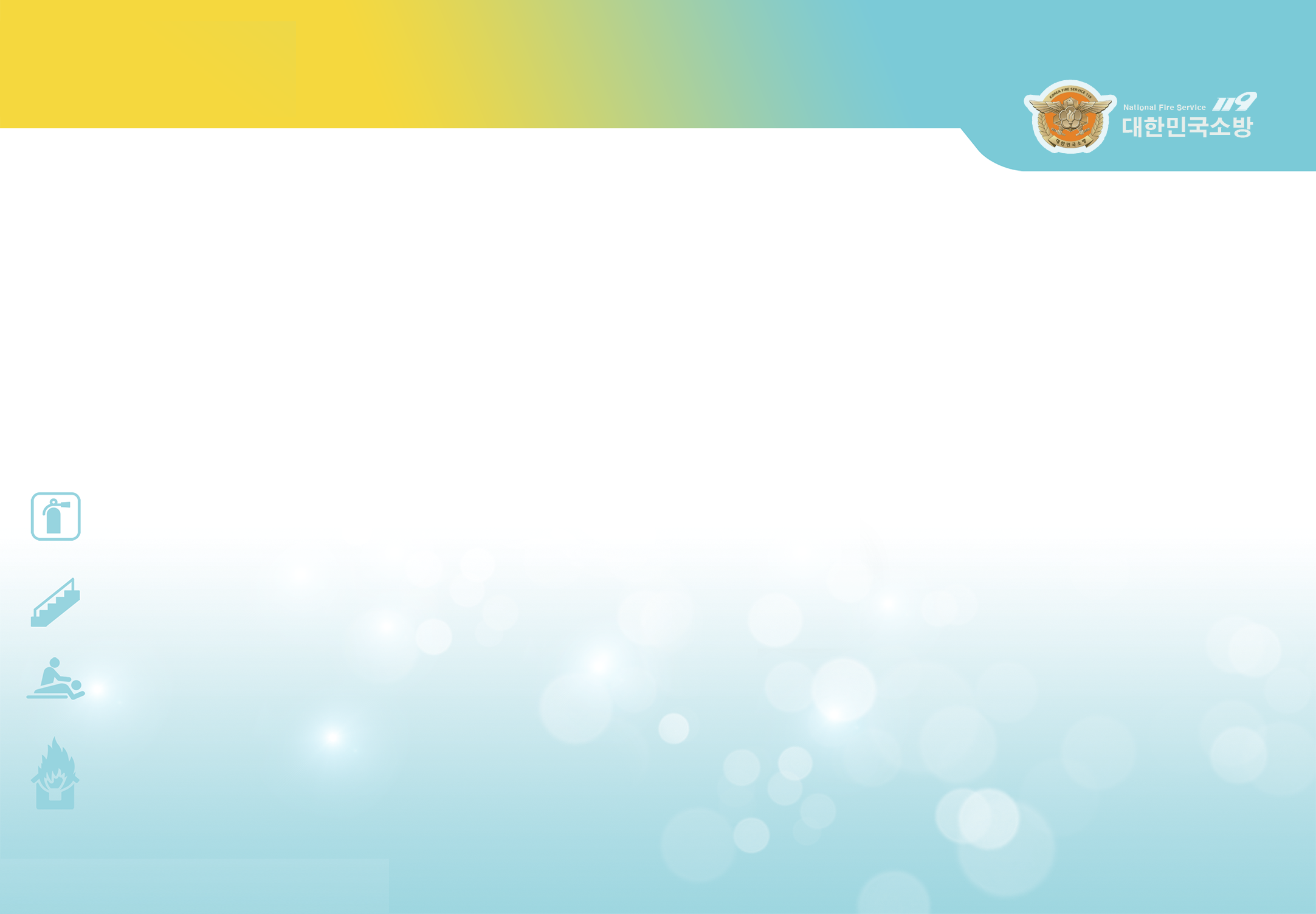 ความเสี่ยงของเครื่องทำน้ำมัน
2
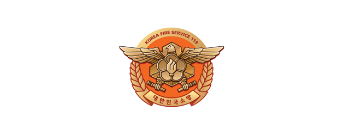 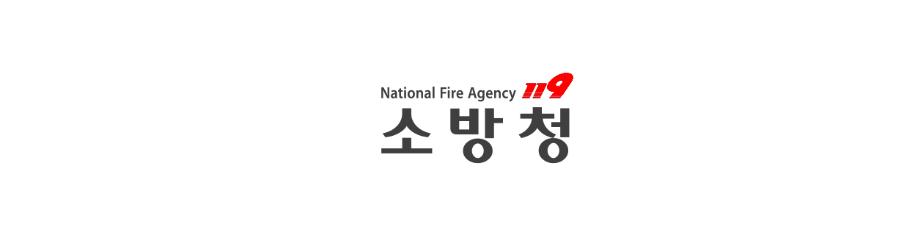 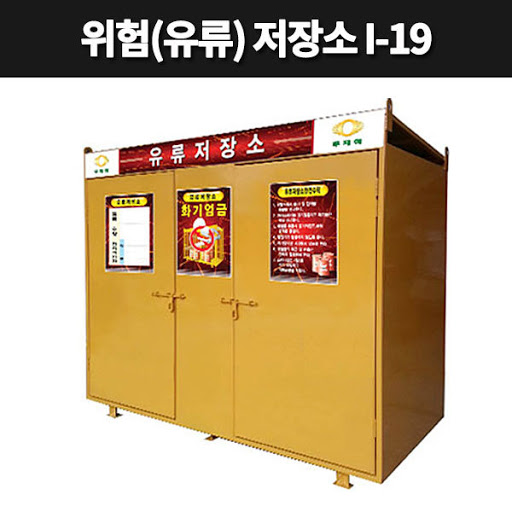 ใช้เครื่องทำความร้อนด้วยน้ำมันอย่างปลอดภัย
ตรวจสอบว่ามีน้ำมันอยู่ภายในหรือไม่ ก่อนใช้มาตรวัดน้ำมัน
ตรวจสอบวัตถุไวไฟรอบตัว
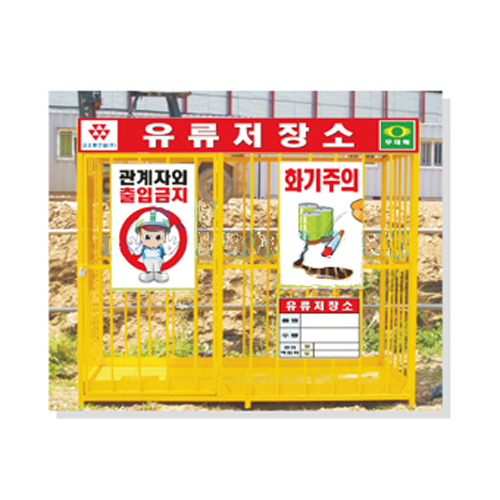 ปรับไฟเพื่อไม่ให้อุปกรณ์ร้อนเกินไประหว่างการใช้งาน
ตรวจสอบบ่อยครั้งเพื่อไม่ให้เครื่องยนต์ร้อนจัดและดับเครื่องยนต์และรอให้ความร้อนเย็นลงก่อนเติมน้ำมัน
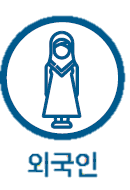 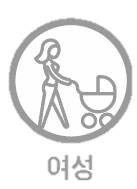 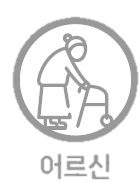 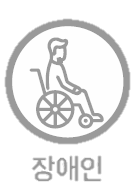 5
ผู้หญิง
คนต่างชาติ
ผู้อาวุโส
ผู้พิการ
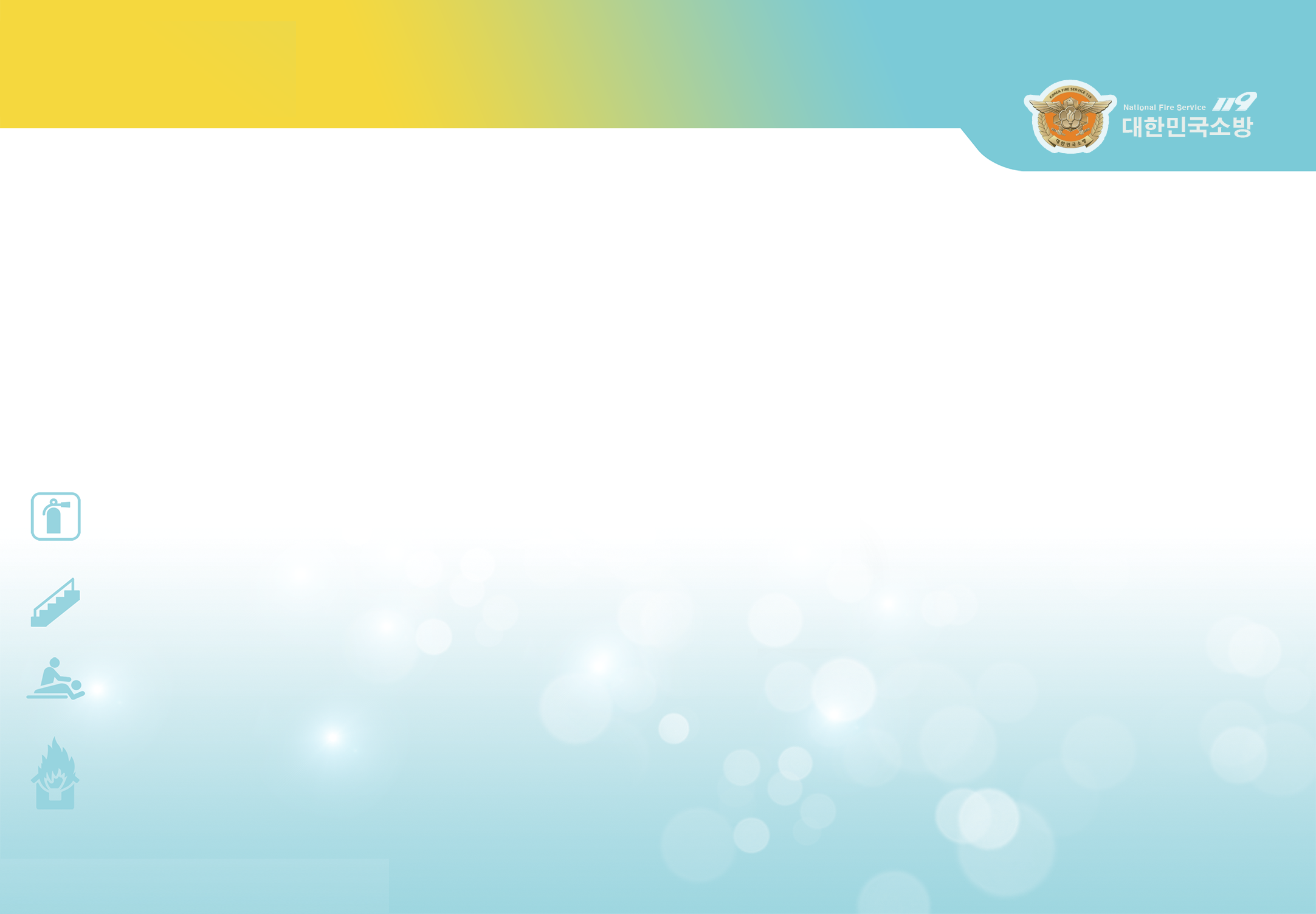 ความเสี่ยงของเครื่องทำน้ำมัน
2
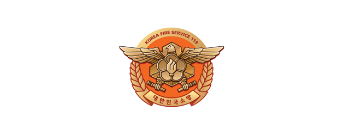 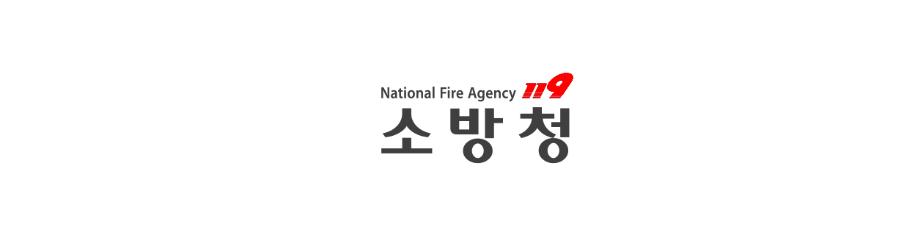 เครื่องทำความร้อนน้ำมัน, เตาน้ำมันสถิติการเกิดไฟไหม้
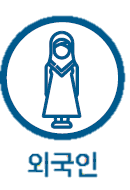 ระบบไฟแห่งชาติ (www.nfds.go.kr), / เครื่องทำความร้อนน้ำมัน, เตาน้ำมันสถิติการเกิดไฟ
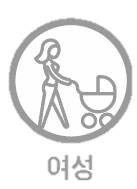 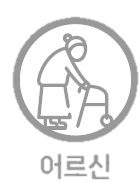 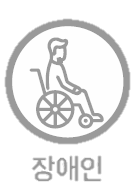 6
ผู้หญิง
คนต่างชาติ
ผู้อาวุโส
ผู้พิการ
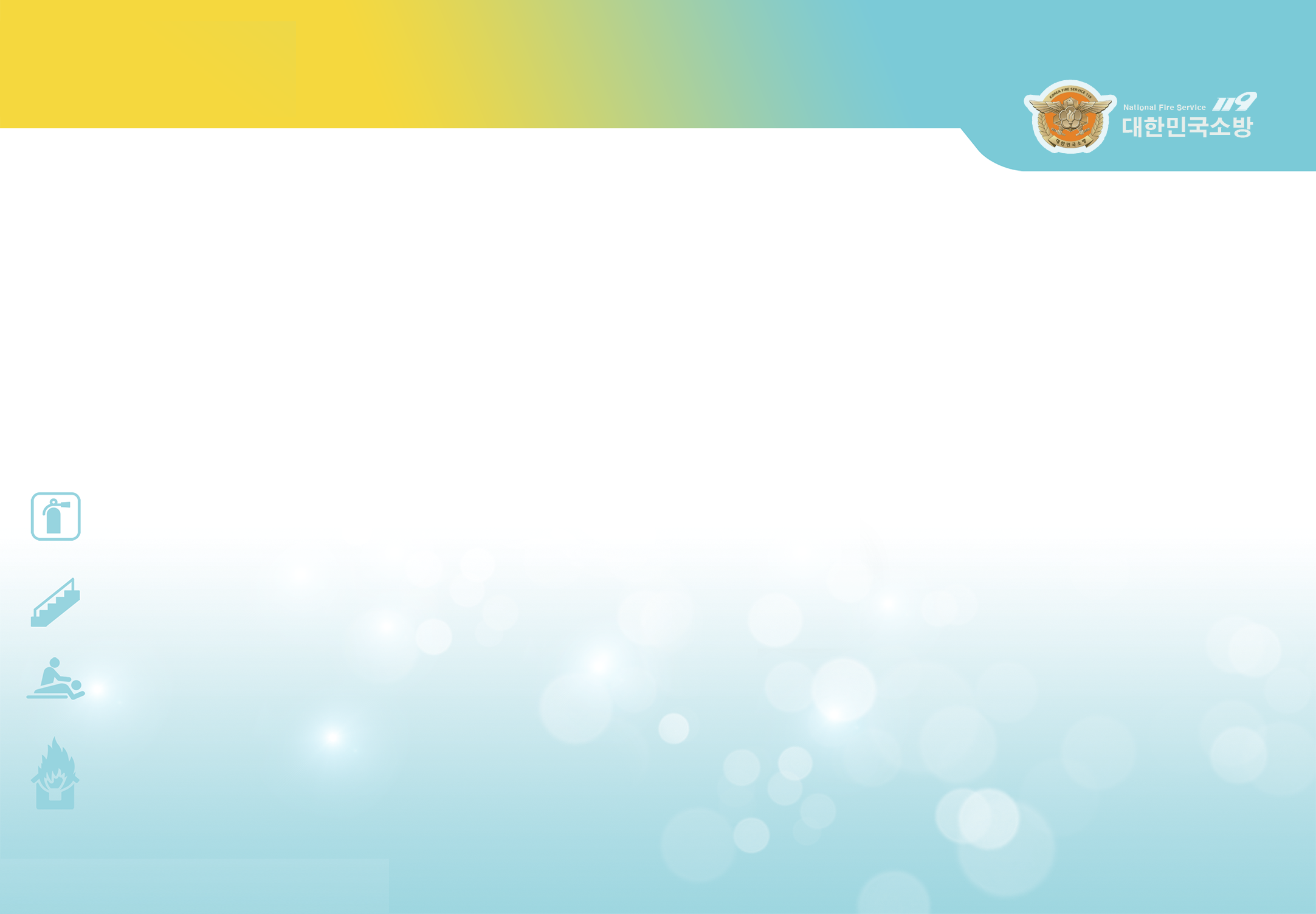 กฎความปลอดภัยในการใช้น้ำมันในครัวเรือน
3
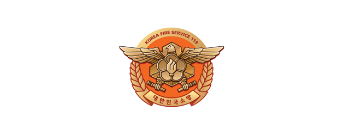 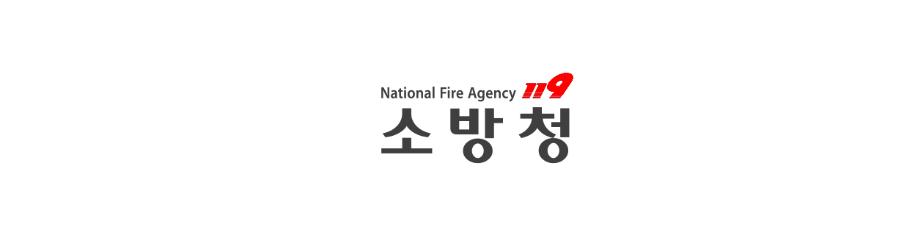 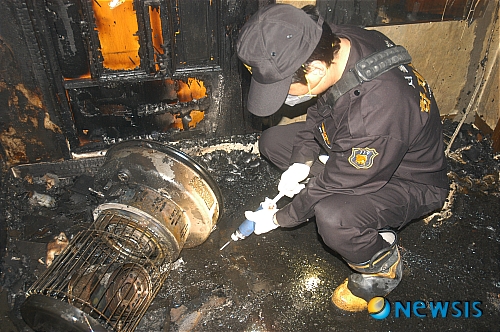 ควรใช้ความระมัดระวังเมื่อเปิดเครื่องใช้ไฟฟ้าที่มีน้ำมัน
เช่น เครื่องทำความร้อนเด้วยน้ำมัน 
เมื่อใช้เป็นเวลานานอาจทำให้เกิดการระเบิดได้

ปิดสวิทช์ไฟของอุปกรณ์ก่อน และหลังจากนั้นจึงระงับเปลวไฟ
ห้ามใช้น้ำดับไฟ ไม่ว่าในกรณีใด ๆ
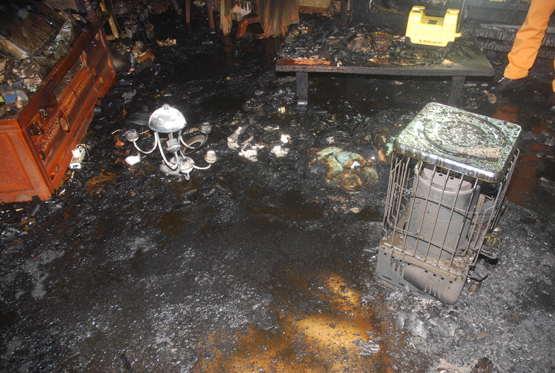 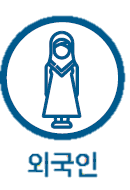 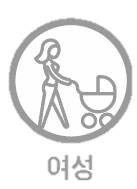 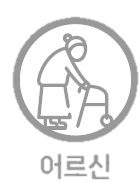 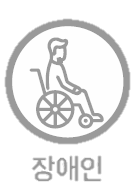 7
ผู้หญิง
คนต่างชาติ
ผู้อาวุโส
ผู้พิการ
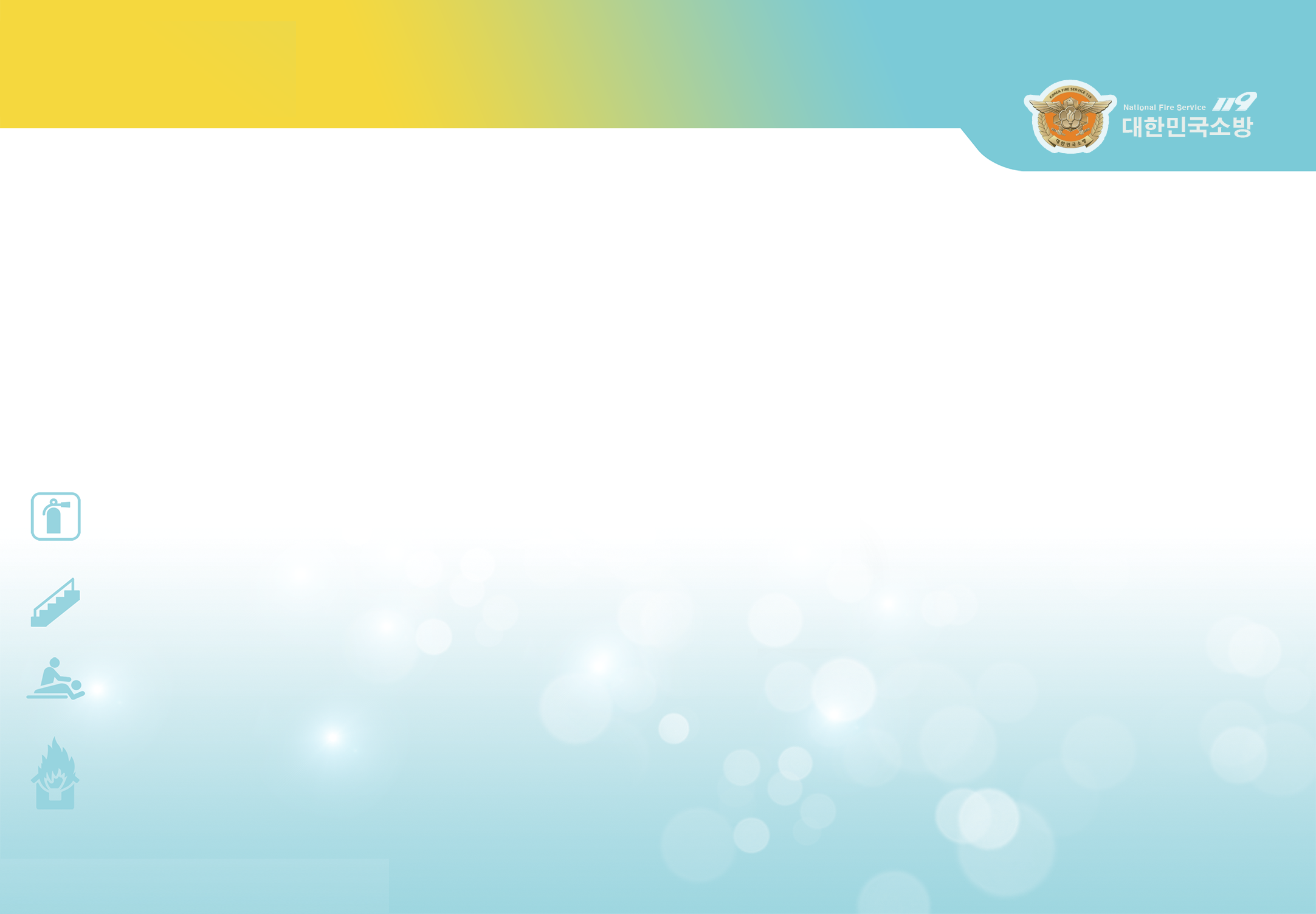 จุดสำคัญสำหรับความปลอดภัยจากอัคคีภัย
*
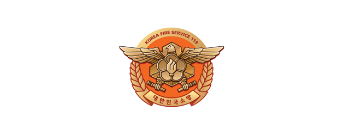 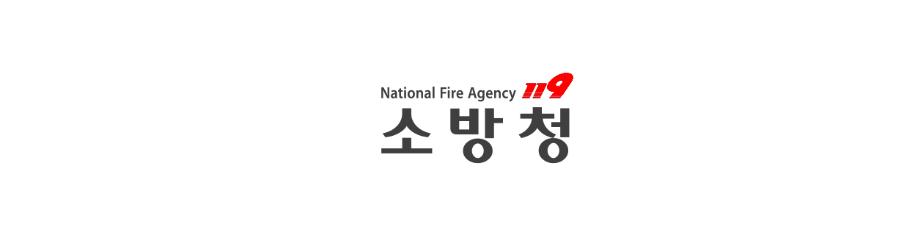 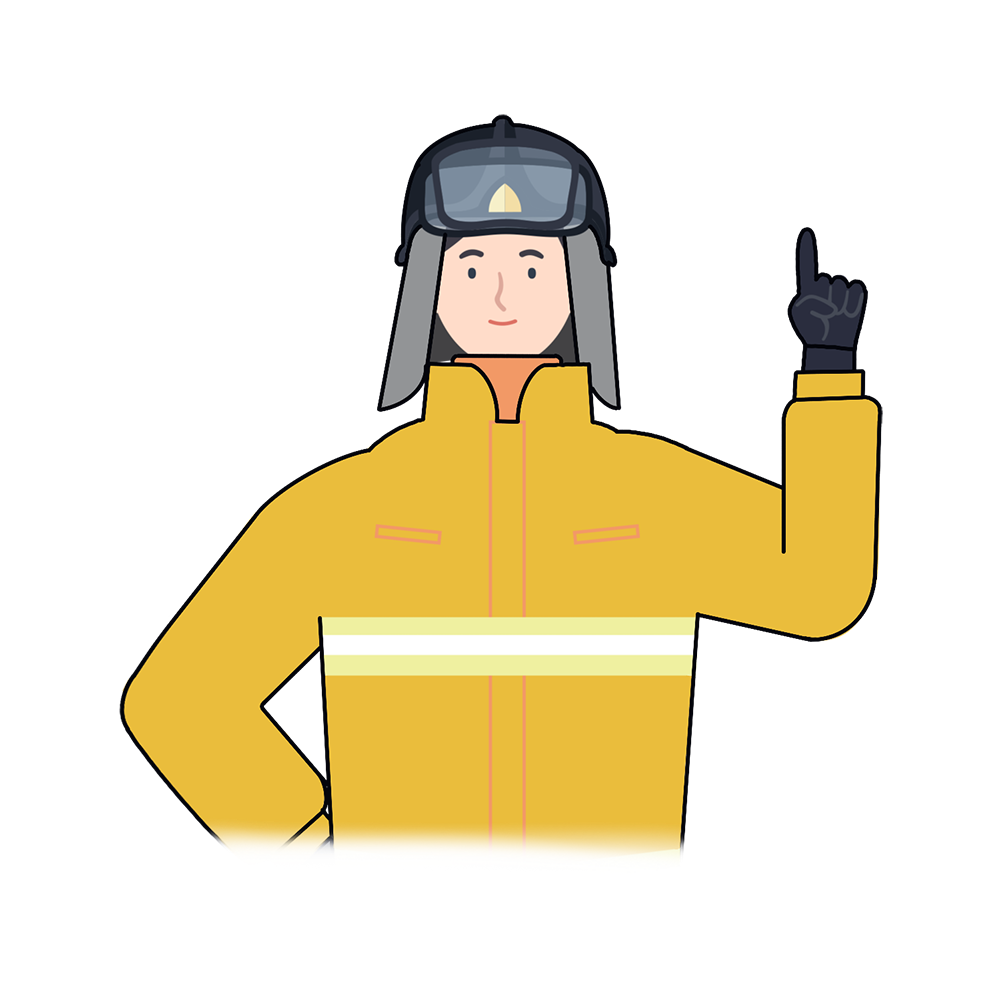 “
ไฟที่เกิดจากน้ำมันมักเป็นไฟขนาดใหญ่เนื่องจากอนุภาคน้ำมันกระจายไปในอากาศ เช่นฝุ่นละอองและแพร่กระจายได้ง่าย
ปฏิบัติตามกฎความปลอดภัยและคำแนะนำเมื่อใช้เครื่องใช้และอุปกรณ์ที่เกี่ยวข้องกับน้ำมัน
“
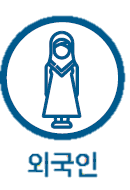 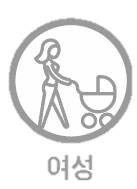 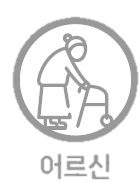 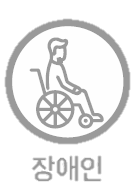 ผู้หญิง
คนต่างชาติ
ผู้อาวุโส
ผู้พิการ
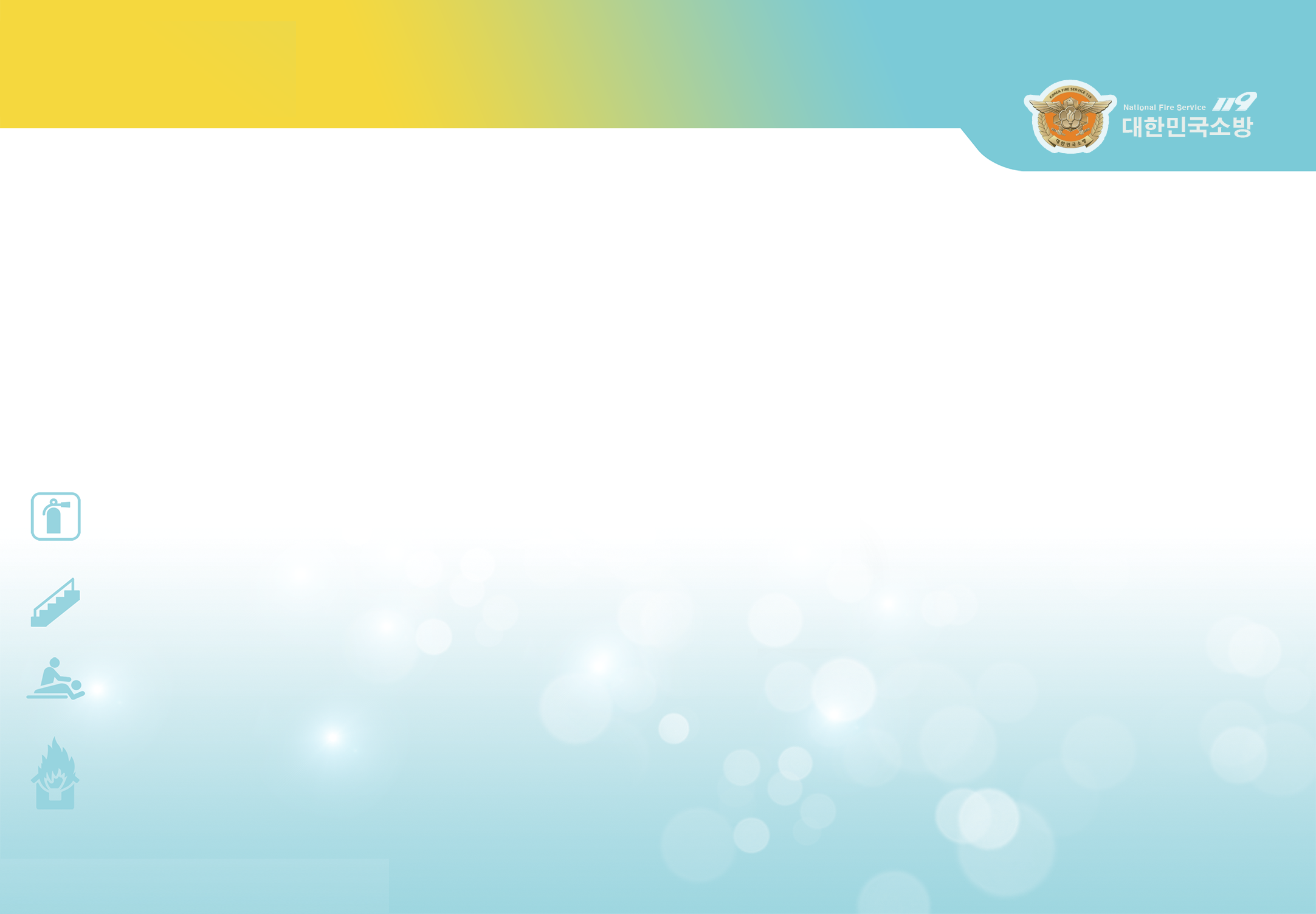 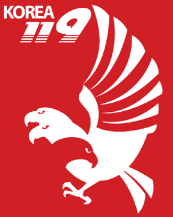 ความเสี่ยงไฟไหม้ที่เกิดจากน้ำมัน
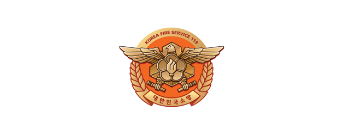 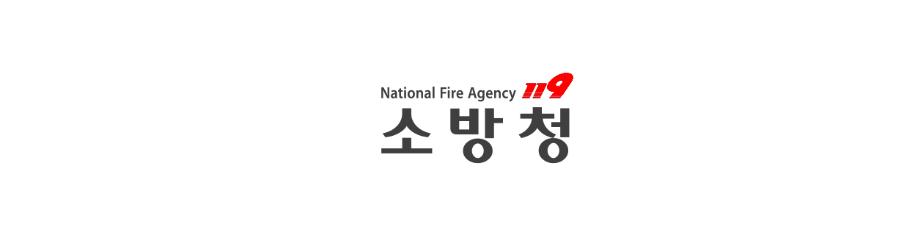 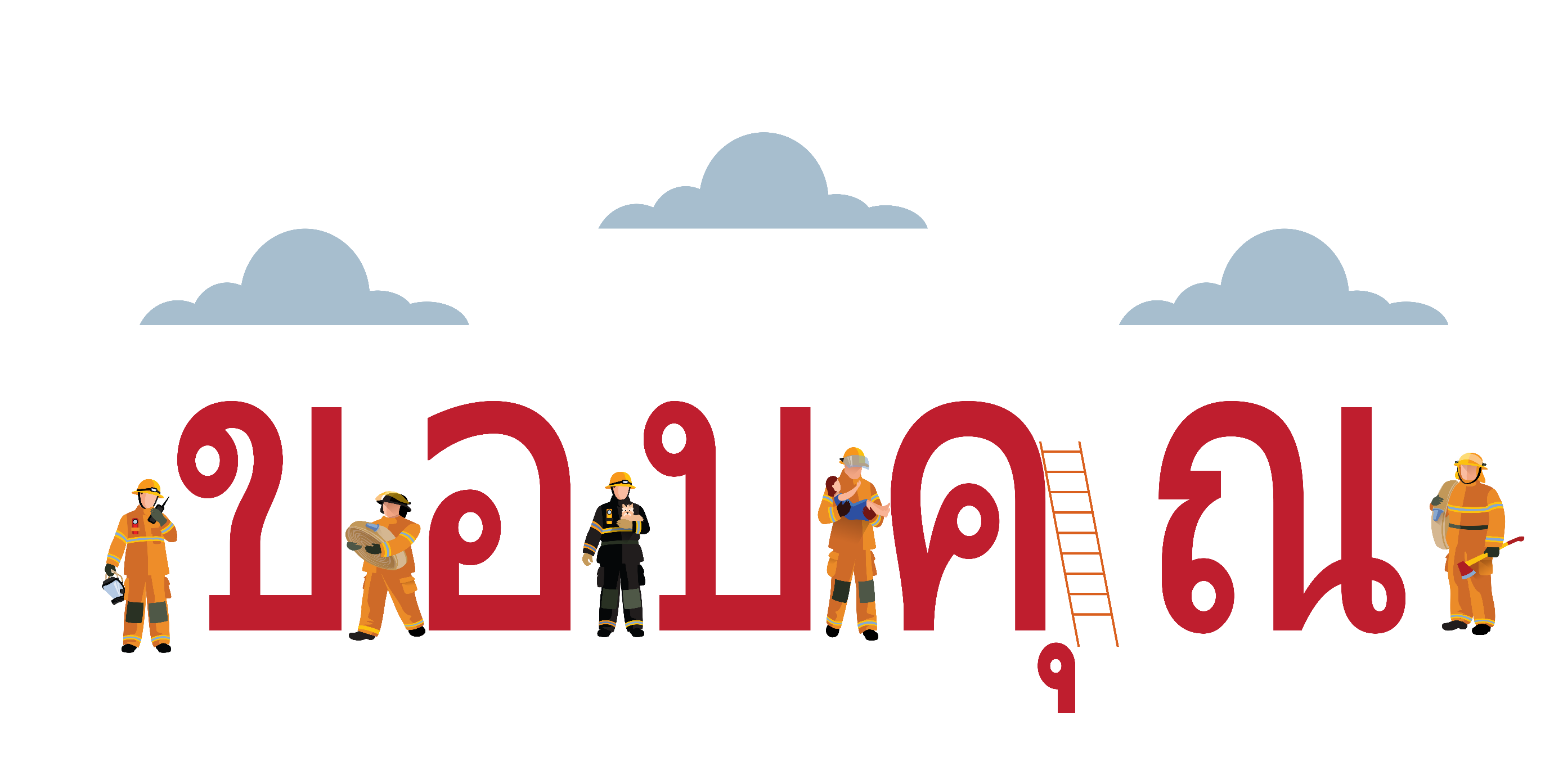 สังคมปลอดภัย ประชาชนมีความสุข ต้องมีการเรียนรู้การป้องกันอัคคีภัย
11